Assessment at the Secondary Level: Demands and Benefits
Keely Lake, Ph.D.
Wayland Academy
klake@wayland.org
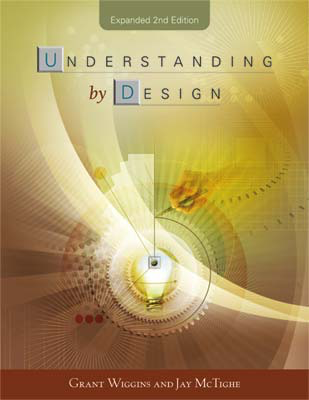 Backwards design
 Setting goals before choosing instructional methods and forms of assessment (it is often paired with essential questions, or big picture questions)


 Formative Assessment
 Ongoing feedback to improve teaching and learning

 Summative Assessment
 Evaluation of student learning against a benchmark
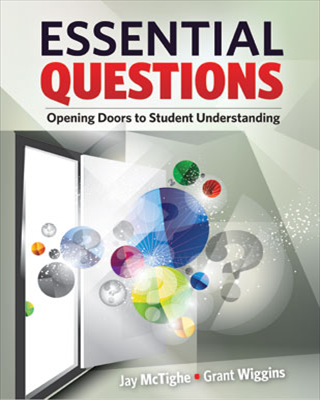 http://www.actfl.org/assessment-professional-development
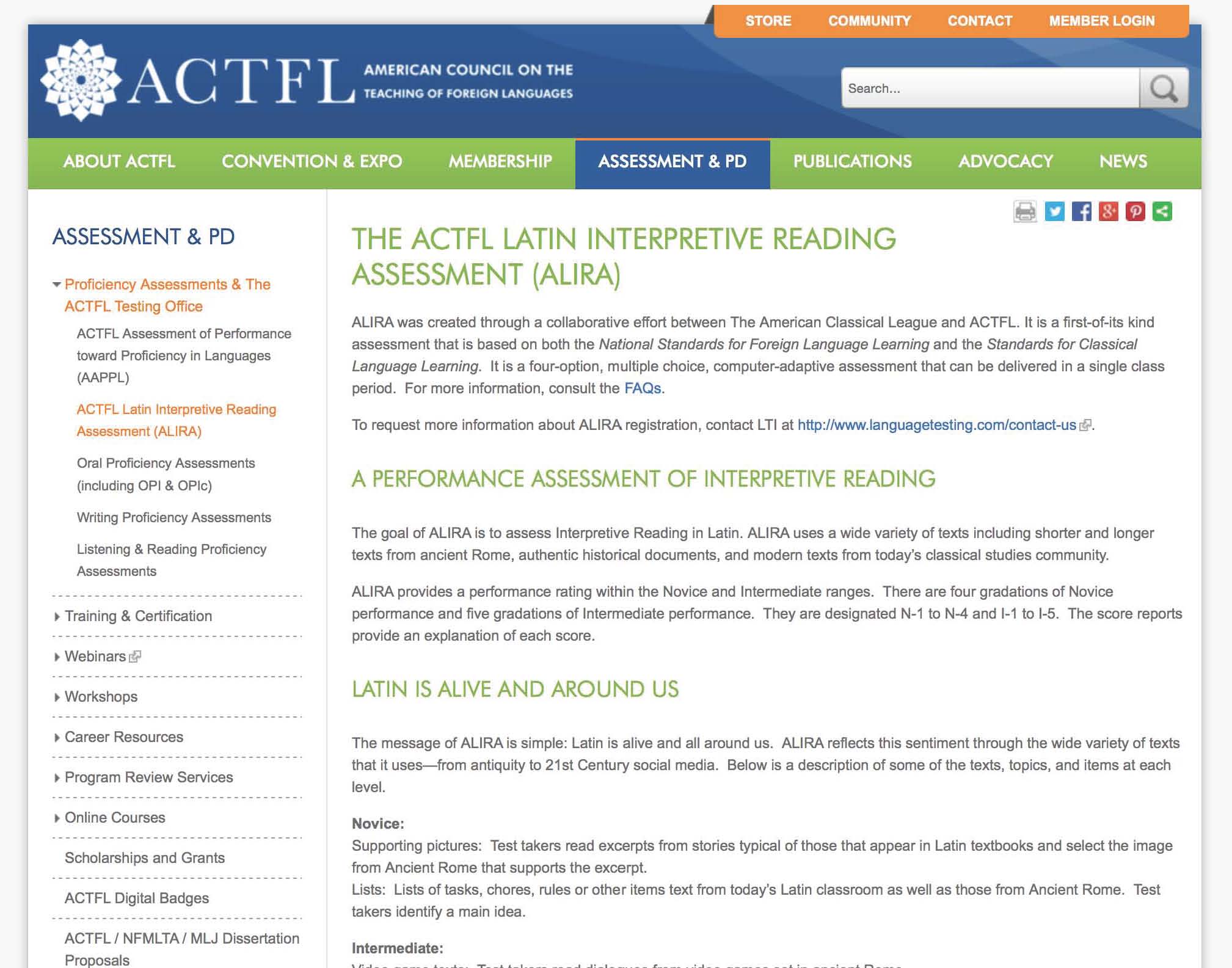 http://www.actfl.org/publications/all
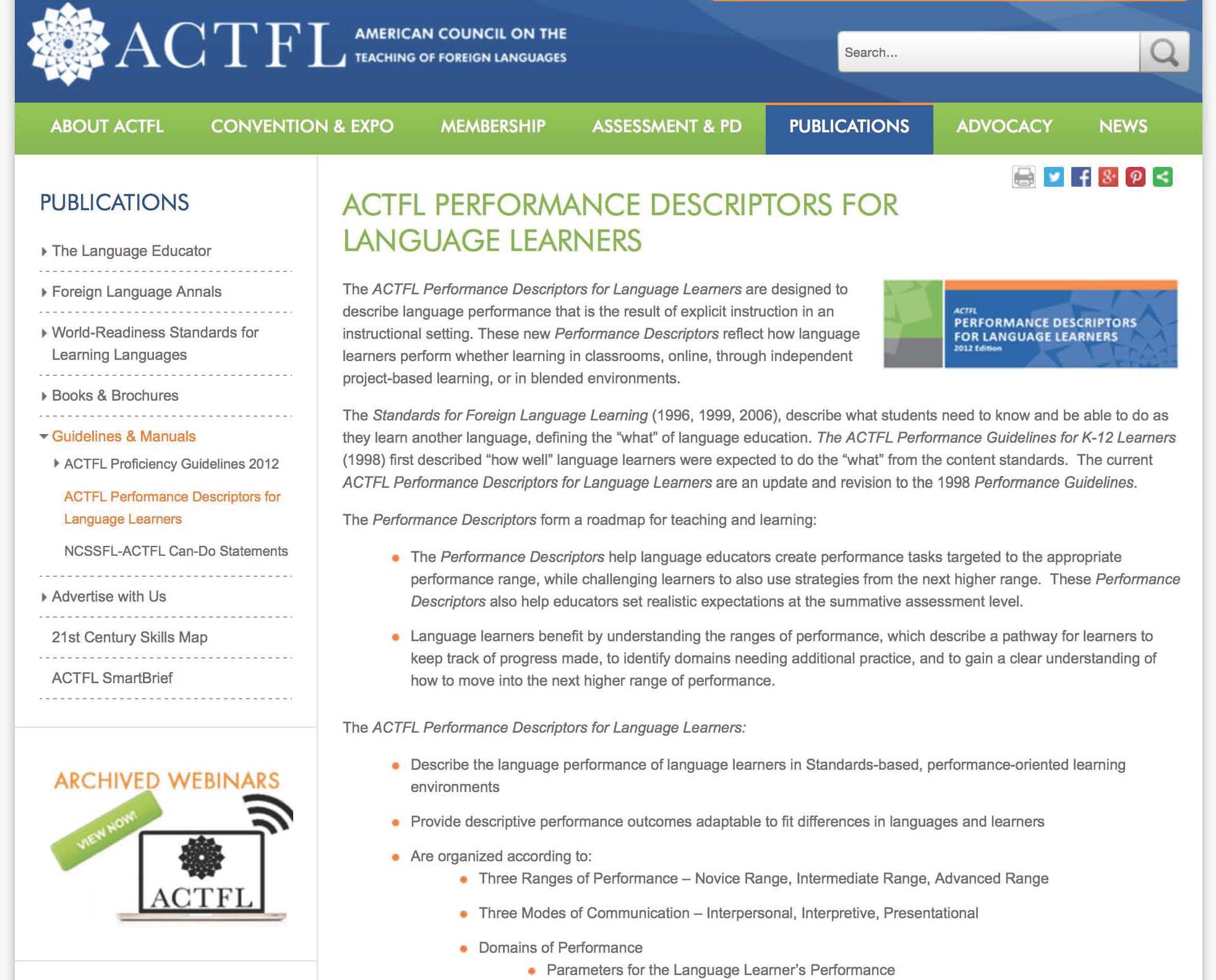 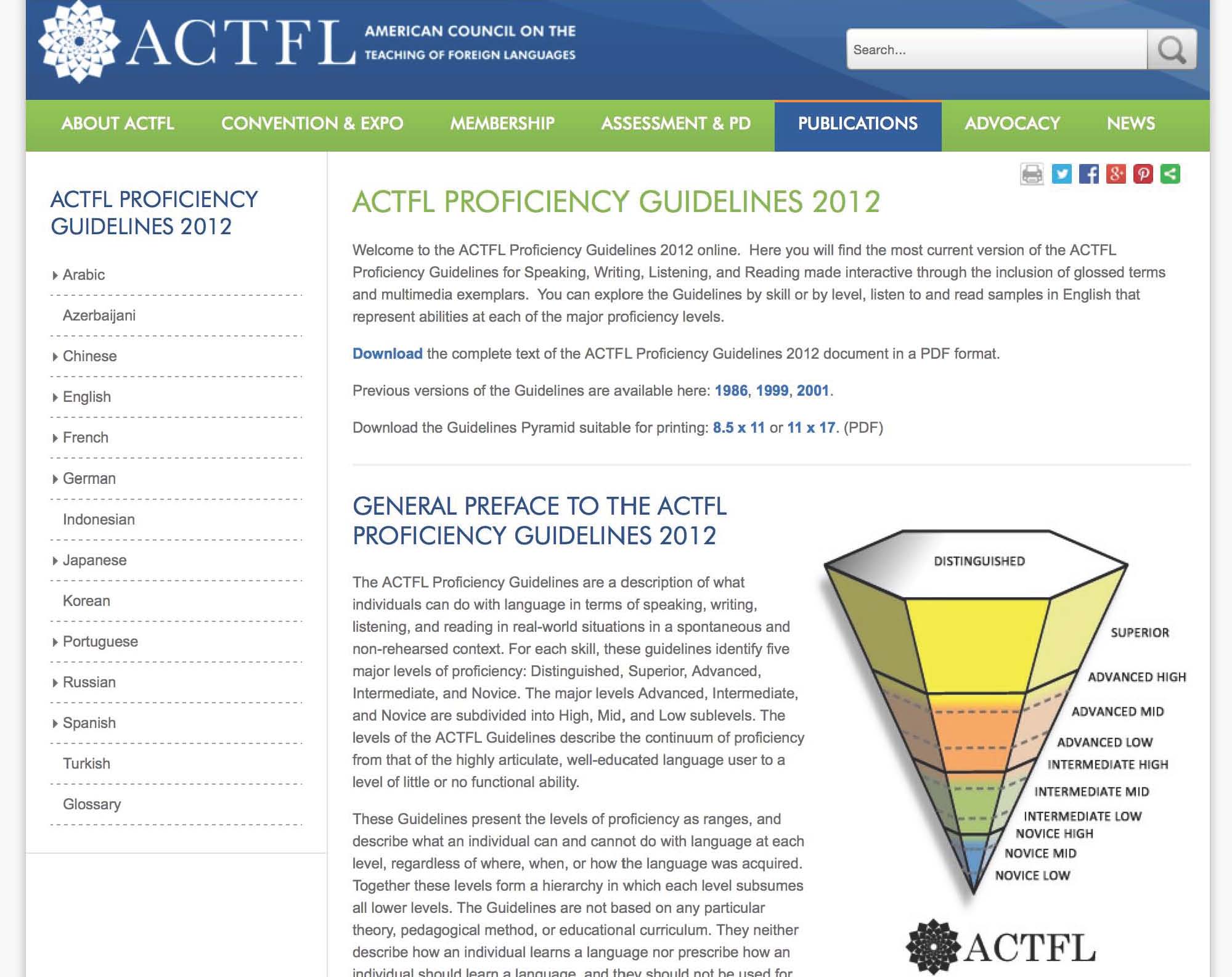 http://www.actfl.org/publications/all
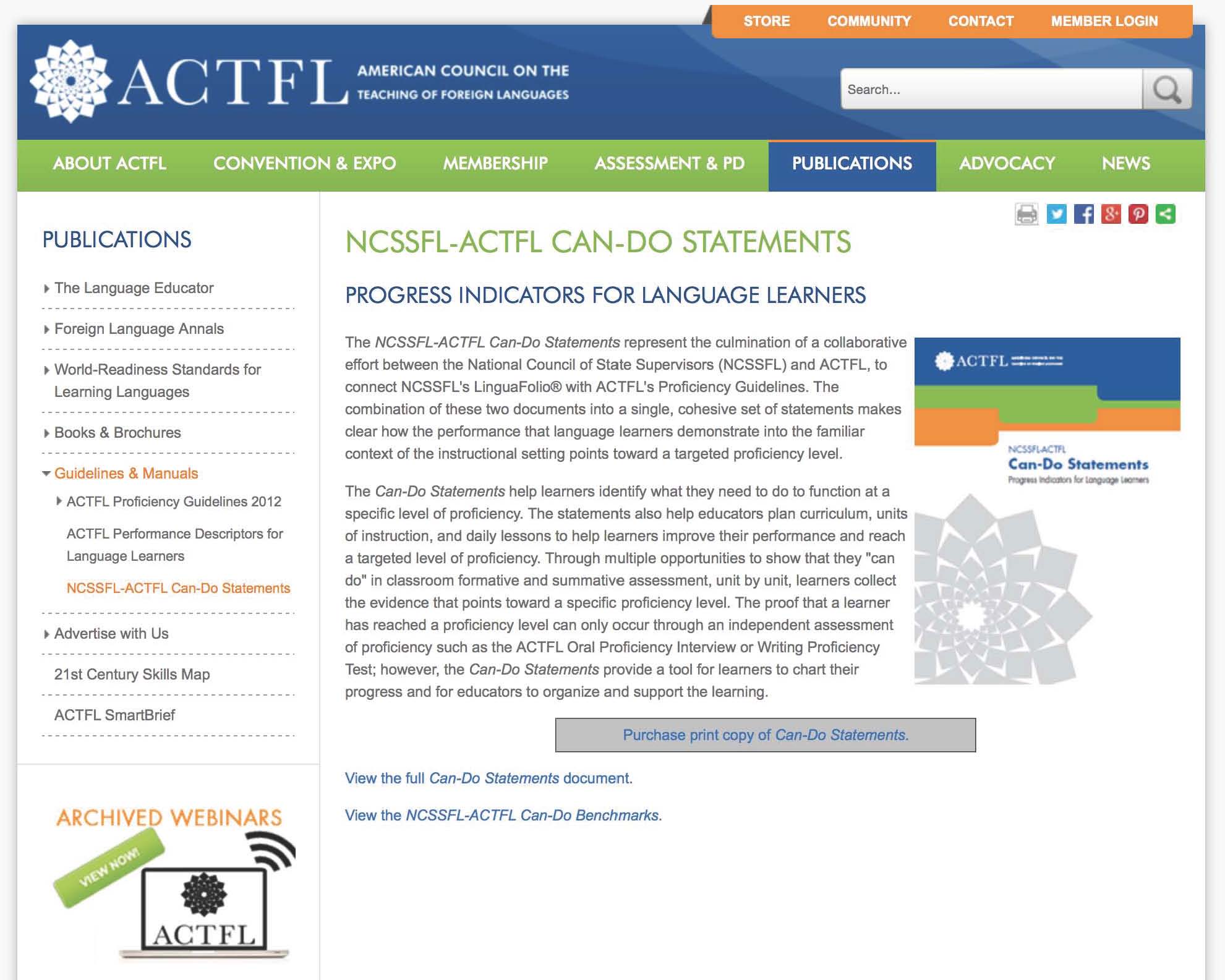 Dan Tess, Brookfield Central
Ever so helpful. . .
Standards for Classical Learning
http://www.aclclassics.org/uploads/assets/files/Standards_Classical_Learning.pdf
Standards for Latin Teacher Preparation
http://apaclassics.org/education/standards-latin-teacher-preparation
Latin AP Course and Exam Description
http://apcentral.collegeboard.com/apc/public/courses/teachers_corner/2260.html
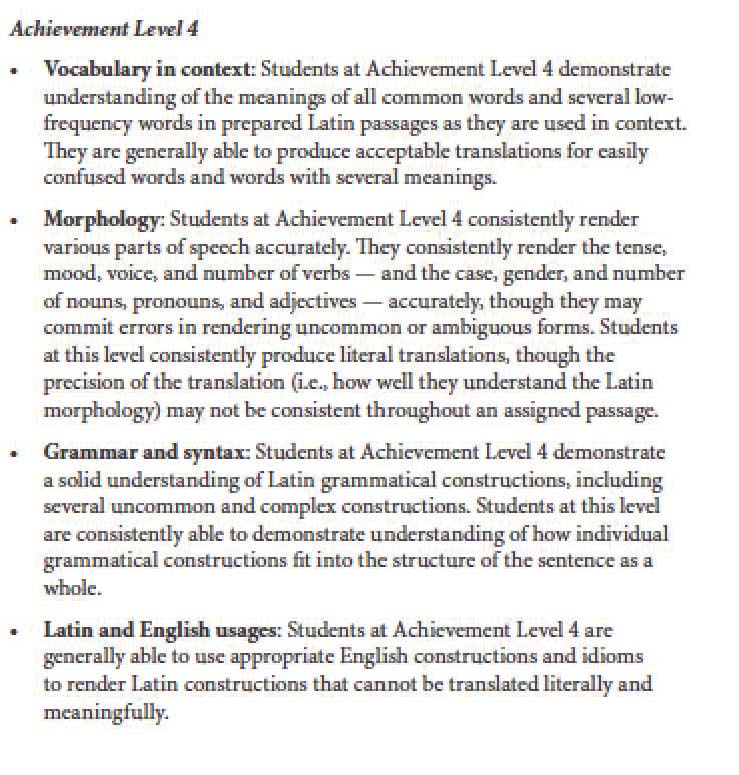 Where I am now.
Flipped Classroom
Quizzes can be retaken if under 80%
4th quarter staggered “final”
Verbs
Vocabulary
Nouns/Adjectives
Pronouns
Grammar
Translation/Comprehension
“Fame and Glory”